5 pistes pour innover dans son enseignement
http://nathalie.lidgi.guigui.fr
@nlidgi
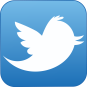 
Travailler en groupe
Déclinaisons
Préparation duTD avant
Travailler
1 compétence
SmartphoneBYOD
Contrôle continu
Gamifier

QCM
Attention
des étudiants
T (mn)
20
40
60
80
100
120
Maureen Kroning
Nurse Education in Practice2014
Déclinaisons
Préparation duCM avant
Avec / sansdocuments
Contrôle continu
Juste audébut / fin
Correction

The one minute paper
Sans regarder vos notes, qu'est-ce qui vous a le plus marqué ?
Quelle est l'idée la plus étonnante que vous ayez entendue ?
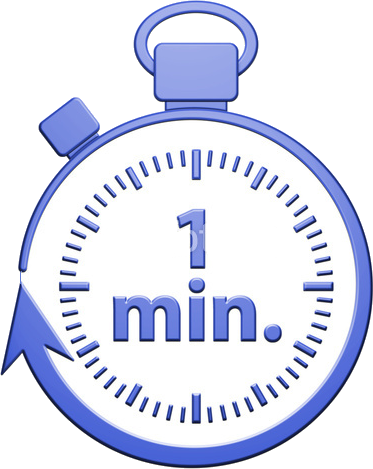 Quelle est l'exemple qui vous a le plus parlé ?
Quelle est la chose que vous avez le moins / plus compris
A votre avis, quel est l'objectif de ce que nous avons étudié aujourd'hui?
Quelle est la question à laquelle nous n'avons pas répondue ?
Déclinaisons
Dépouillement par les étudiants
Plusieurs fois dans le CM
Avec / sansdocuments
Utiliser des post-its

Approche compétence
Taxonomie de Bloom
Concevoir une méthode, une idée, un produit original
Créer
Estimer en appliquant des critères
Evaluer
Identifier les parties d'un tout
Analyser
Mobiliser des connaissances dans un contexte connu
Appliquer
Traiter l'information
Comprendre
Récupérer l'information
Reconnaître
Exemples
Simulation, brainstorming,scénarisation
Projet créatif, critique de doc, jeux de rôle
Débtas, focus groupes,commentaires de documents
Exercices répétitifs, étude de cas,simulation
Analogie, énigmes, récits
Mots croisés, pendus, 7 erreurs …

Mieux organiser les TP
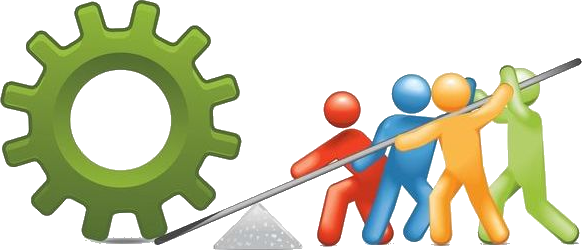 Posez des questions
Travaillez en temps chronométré
Evaluer
Analyser
Rédaction d'un seul paragraphe
Appliquer
Donner un texte à trou
Comprendre
Reconnaître
One minute paper
Approche compétence
Conclusions
Perspectives
Rencontres
Pédagogiques
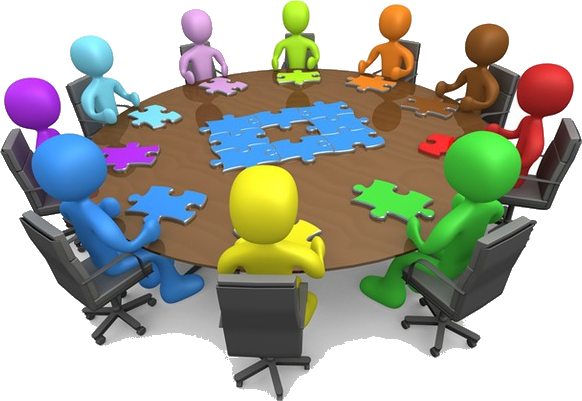 Merci !
http://nathalie.lidgi.guigui.fr
@nlidgi
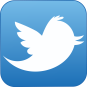